Sustainable farming – robotics and biogas.
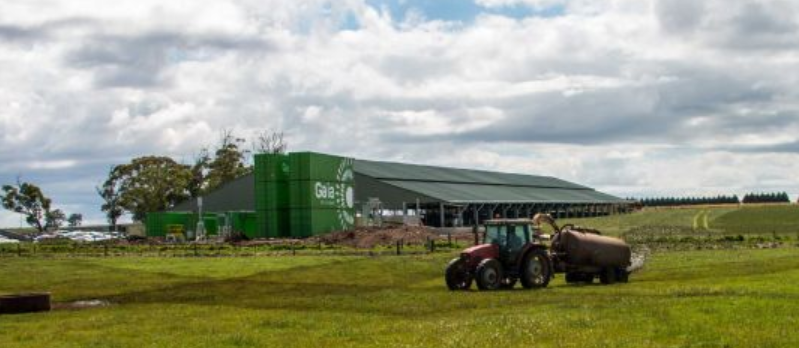 Trigg’s dairy farm near Ballarat.
The herd of 300 cows never leave this barn. They sleep, eat and get milked here
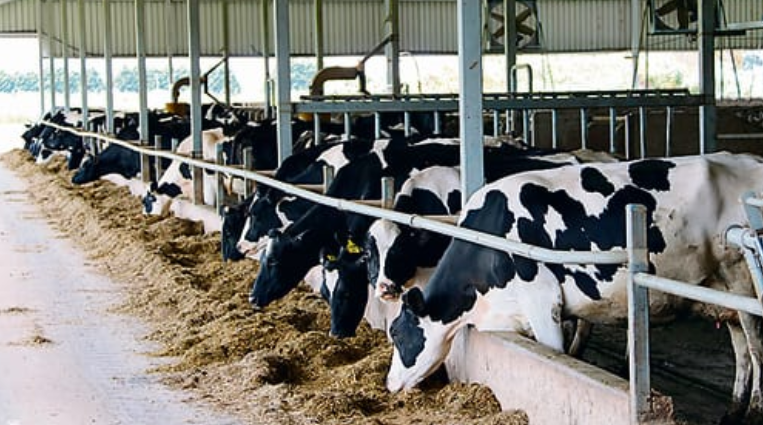 All feed is controlled – same diet and amount 365 days a year.
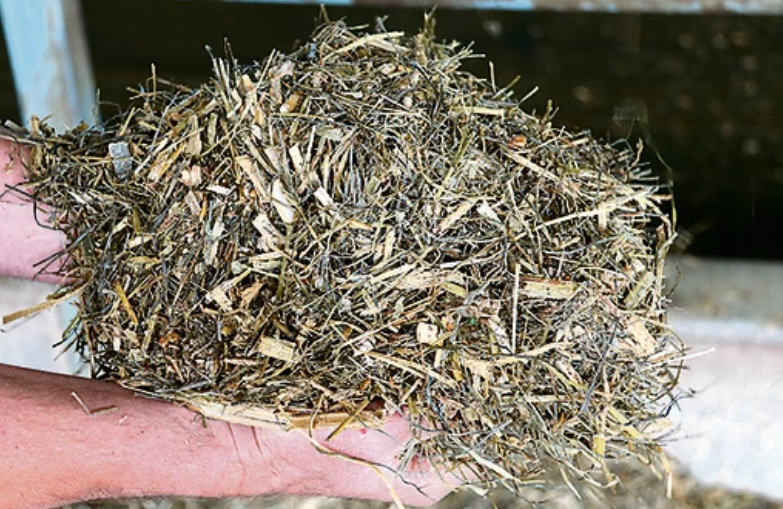 Sustainable farming – robotics and biogas.
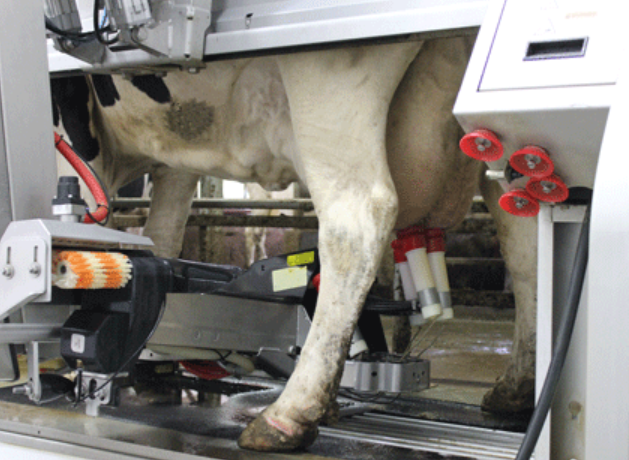 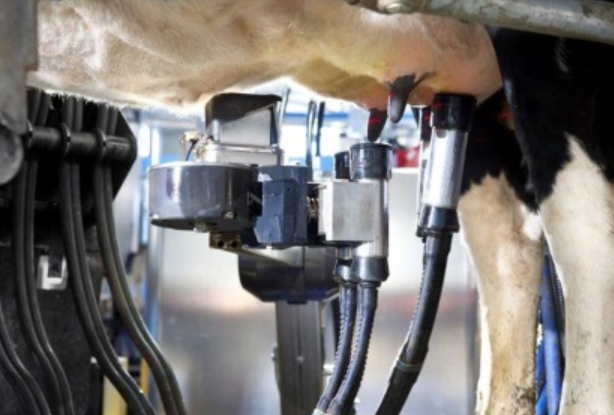 Cows decide when they will walk into the milker. There is food there as an incentive
Computing programs monitor each cows frequency of milking, volume and quality. Non-performing cows are culled.
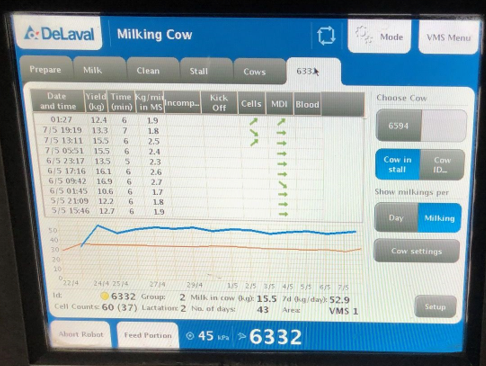 Sewage is automatically scraped to a holding tank. 25000 litres of effluent collected per day.
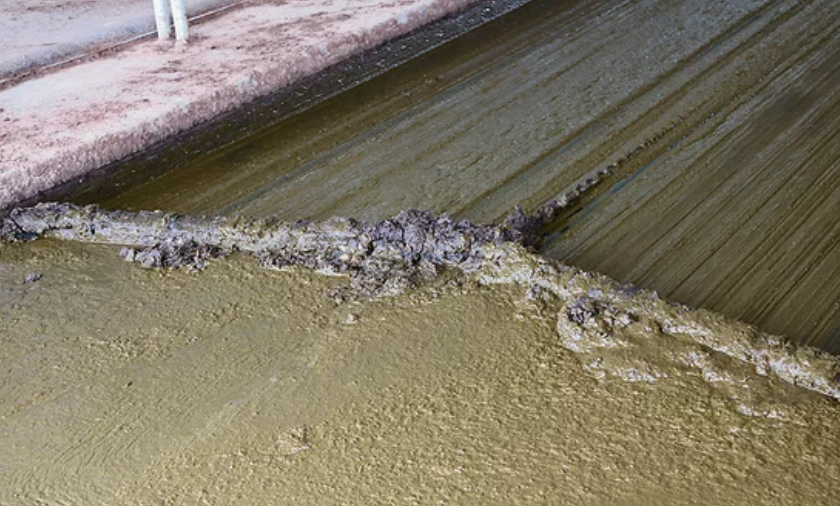 Solids are pressed from the waste and sold as fertilizer.
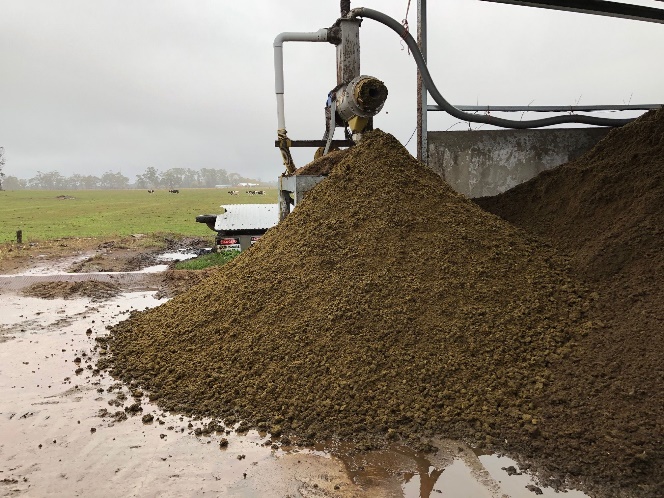 Liquids are pumped into sealed shipping containers. These act as digestors, producing biogas.
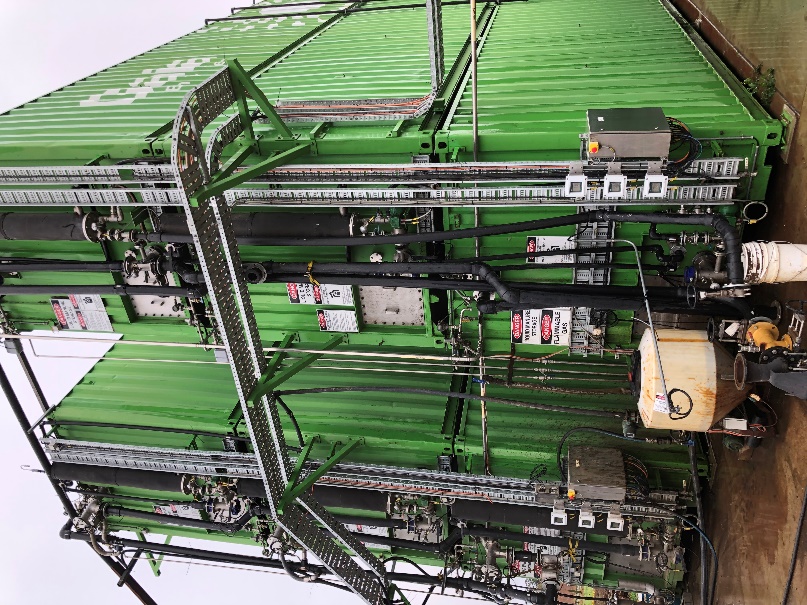 Biogas composition
Methane 60 %
CO2              25 %
Water
Hydrogen sulfide
Two uses for the methane-
Burnt in a boiler to heat the content of the digestor at 37 0C.
Combusted in the generator below to produce electricity
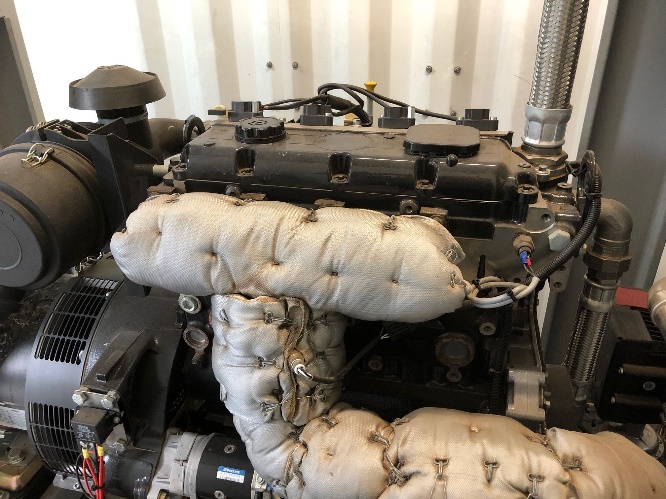